Commercial Land
Rokiskis District Municipality Administration
Plan of the land                         Photo of the land
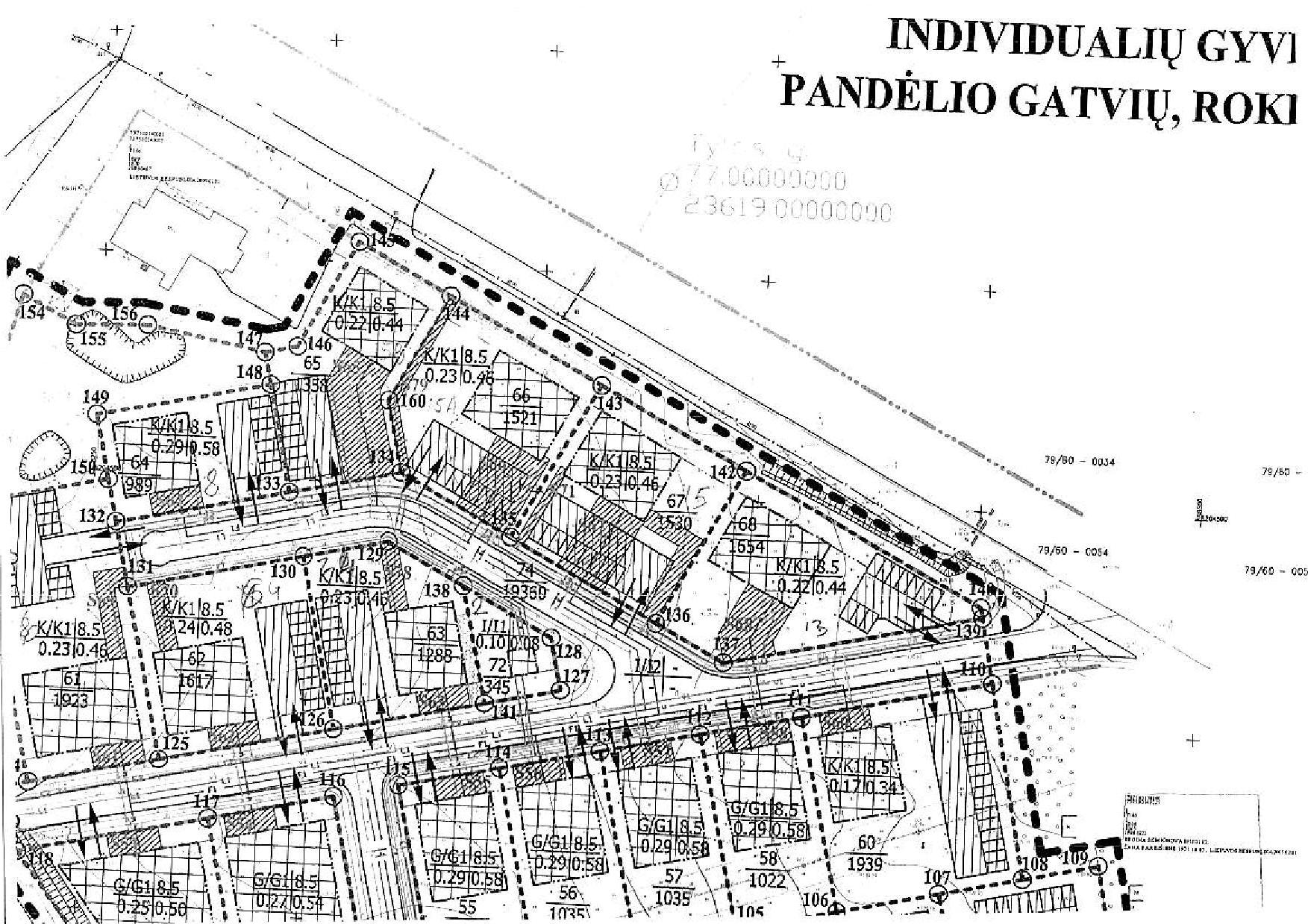 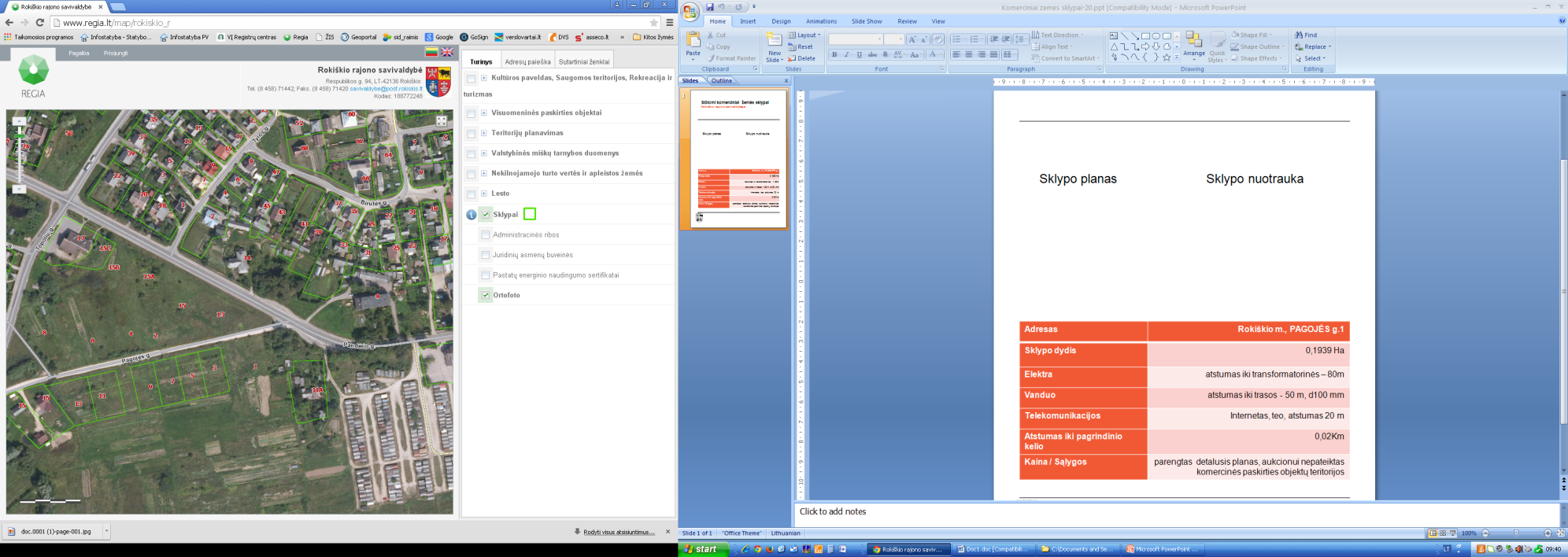 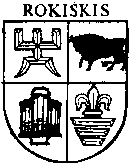